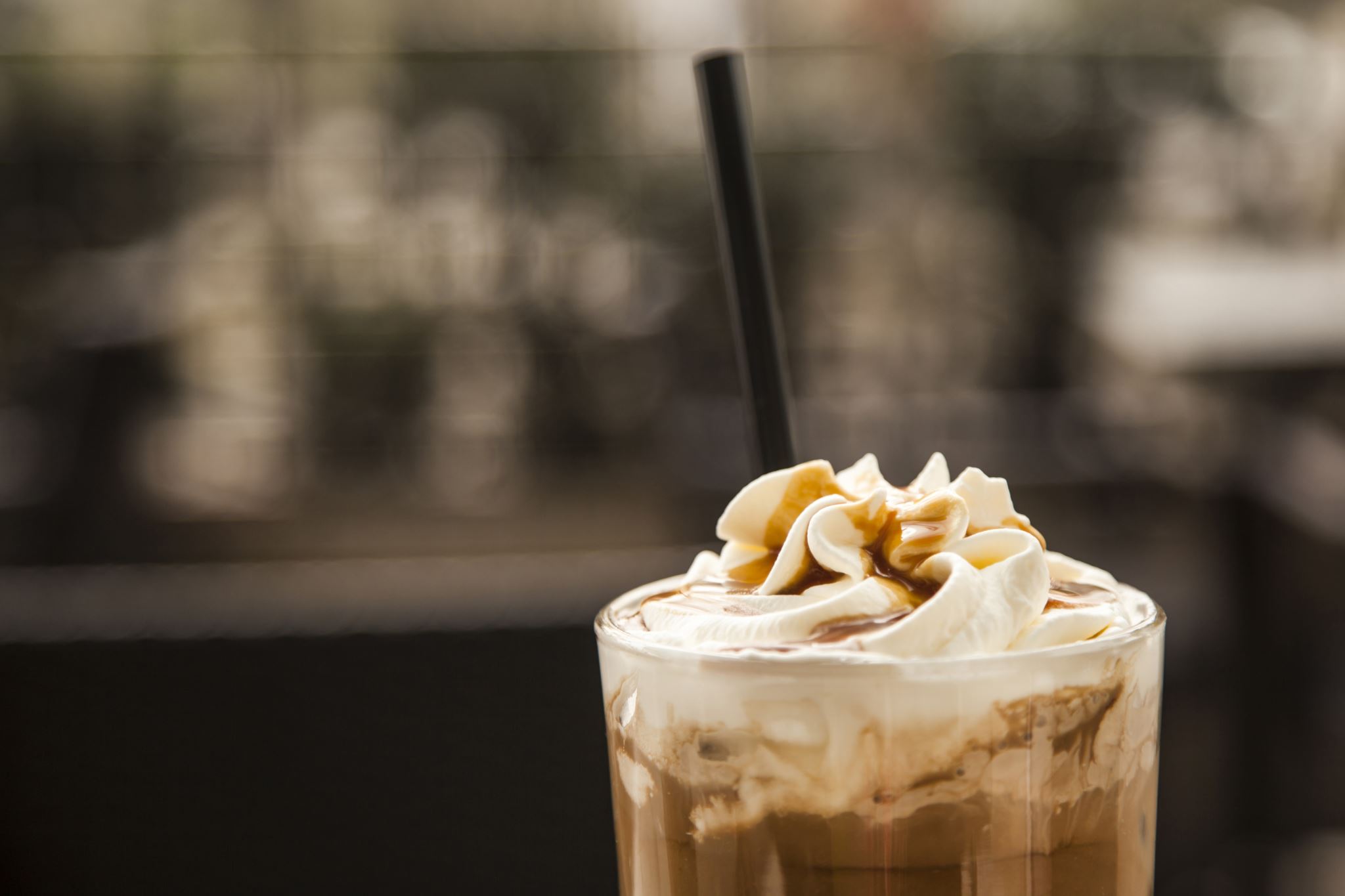 Altinn-kaffe
Status og planer
9. juni 2021
Lars Vegard Bachmann, produkteier
Jobbet med siden sist
Datamodellering i Altinn Studio
Import av datamodeller fra Altinn II
Ferdigstille basisfunksjonalitet

Tjenesteutvikling og feilretting (hasteoppdrag) for UDI
Tilleggsfunksjonalitet/forbedringer for Valgkort

Støtte for tallformatteringsregler

Rettet 11 bugs/svakheter
Jobber med nå
Datamodellering i Altinn Studio
Import av datamodeller fra Altinn II
Ferdigstille basisfunksjonalitet

Tilleggsfunksjonalitet/forbedringer for apper med innsynsfunksjonalitet (Valgkort + Transportløyvegarantier)

Sikkerhetsmekanismer for eFormidling
Referanse-mottakssystem
Ny logo
Planer for Q2 2021
Analyser/utredninger(utvikling kan påbegynnes)
Ferdigstilling av arbeid påbegynt i første kvartal
Ny funksjonalitet
eFormidling som oversendingsmåte til tjenesteeier
Push av events
Fylle ut gruppe over flere sider
Presentasjonsfelter
Datamodellering i Altinn Studio
Delegering på app- og instansnivå
Autorisasjon av organisasjon (ikke-personlig)
Navigering mellom steg i prosess
Retningslinjer for skjemadesign
Fortelle bruker at data autolagres 
Virusscanning av filvedlegg
Forbedringer av PDF
Tabeller
Forbedringer av dashboard i Altinn Studio
Skjemadata som metadata på instans
Innsynsfunksjonalitet 
Fjerne app fra miljø
Lage kopi av eksisterende app
Velge om man vil ha ny instans ved åpning
Branching-støtte i Altinn Studio
Ny instans med gjenbruk av data
Gjennomstreket = levert | Fet=under utvikling | kursiv=under analyse
Tjenesteeiere i Altinn 3
Testmiljø etablert (15)
Minst en tjeneste i produksjon (7)
Organisasjon i Altinn Studio (13)
Direktoratet for samfunnssikkerhet og beredskap
Felleskontoret for AFP
Finanstilsynet
Fiskeridirektoratet
Norges vassdrags- og energidirektorat
Politiet
Sjøfartsdirektoratet
Statens legemiddelverk
Statens havarikommisjon
Statens sivilrettsforvaltning
Statens vegvesen
Tolletaten
Økokrim
Digitaliseringsdirektoratet
Statistisk sentralbyrå
Kartverket
Nasjonalbiblioteket
Arbeidstilsynet
Skatteetaten
Utlendingsdirektoratet
Barne-, ungdoms- og familiedirektoratet
Brønnøysundregistrene
Direktoratet for byggkvalitet
Digitale Helgeland v/Brønnøy kommune
Direktoratet for mineralforvaltning
Gjenopptakelseskommisjonen
Helsedirektoratet
Helse Møre og Romsdal HF
Kulturrådet
Miljødirektoratet
Arbeids- og velferdsetaten (NAV)
Nasjonal sikkerhetsmyndighet
Statens arbeidsmiljøinstitutt
Utdanningsdirektoratet
Valgdirektoratet
+11 tjenesteeiere som ikke ennå har valgt administrator
Fet=etablert siste periode
lvb@digdir.no
https://altinnstudio.slack.com
Spørsmål? Kommentarer?